MODIFICATORIO GES	DEPRESION 2018
Unidad de Farmacia SSMSO.
Septiembre 2018
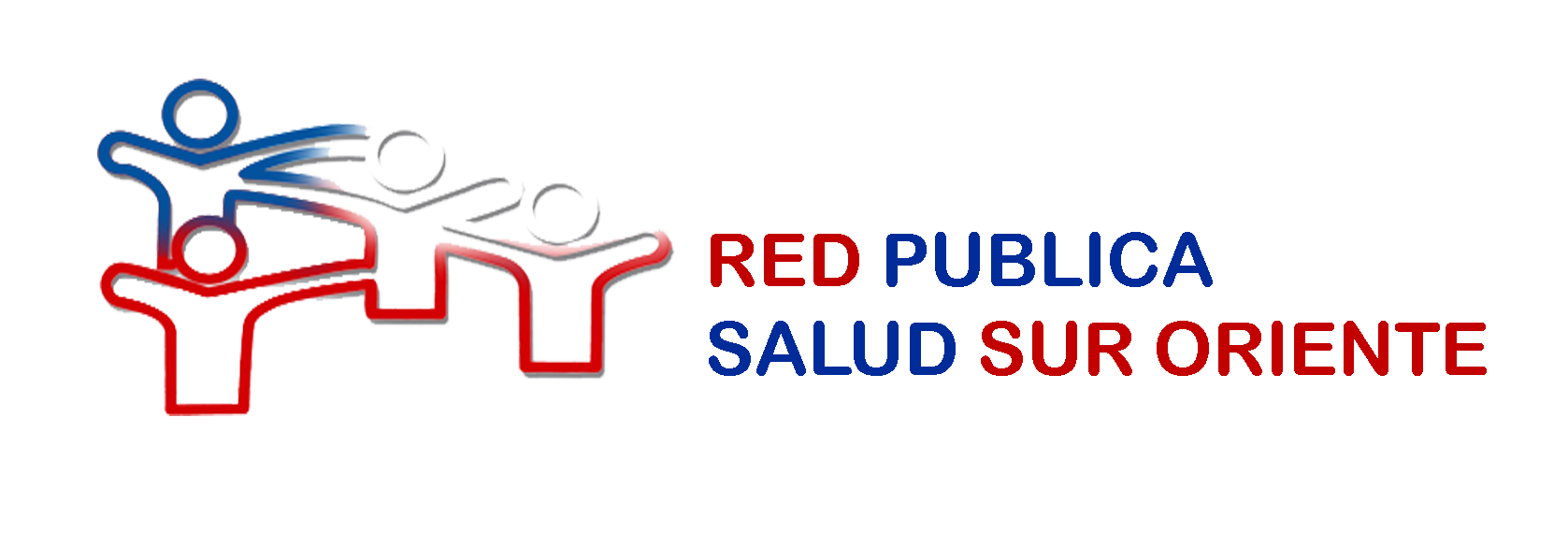 Cambios en fármacos
Parcialmente
Bupropión
Clonazepam
Diazepam
Haloperidol
Lamotrigina
Quetiapina
Risperidona
Modificaciones en estructura y funcionamiento
[Speaker Notes: Cambio de “año 1” y “año 2” por “fase aguda” y “fase de mantenimiento” en depresiones con: 
Refractariedad
Alto riesgo suicida
Psicosis  
En la práctica: si una persona es atendida en APS por depresión leve, moderada o grave y está refractaria a tratamiento o presenta riesgo suicida se deberá activar canasta Depresión compleja fase aguda.]
Nuevo Decreto GES Depresión
Entrada en vigencia 01 de Marzo de 2018.
Cada SS comprará medicamentos para su red (Dependiente y APS Municipal), del nivel primario y especialidad.
Incorporación nuevos fármacos: 

Clorpromazina
Aripiprazol 
Carbonato de Litio
Eszopiclona 
Mirtazapina
Orientaciones para la adquisición de medicamentos
Depresión Grave : 10% de las personas con depresión.Depresión grave con psicosis, refractariedad o alto riesgo suicida (Fase Aguda): 1,7% de las personas con depresión 
Depresión grave con psicosis, refractariedad o alto riesgo suicida (Fase mantenimiento): 2,9% de las personas con depresión
Registro	en SIGGES:
Registrar ingresos de pacientes depresión 15 y más en SIGGES facilita: 
Derivación a especialidad con garantía de oportunidad
Monitoreo de cumplimiento de garantías
Monitoreo de utilización de garantías lo que impacta positivamente en la estimación del gasto por este concepto por la red, especialmente APS
Validación para el pago de la prestación  asociada al financiamiento de la compra de nuevos fármacos.
Recomendaciones:
Personas con requerimiento de uso de carbonato de litio y seguimiento de examen de nivel plasmático de litio, se privilegiará se mantengan en Nivel de Especialidad en canasta aguda.
No se recomienda uso de mirtazapina ni eszopiclona en pacientes que ingieren clonazepam o alguna otra benzodiacepina.